Біологія в ХХІ столітті. Генетика. Штучний геном
Історичний відступ
Наука біологія отримала свою назву, чітку визначенність та набула всесвітньої відомості лише у ХІХ столітті . Але те, що вивчає ця наука (а саме, живих створінь та їх взаємодію з навколишнім середовищем) бере свій початок ще з античності, а саме, з робіт Арістотеля і Теофраста.
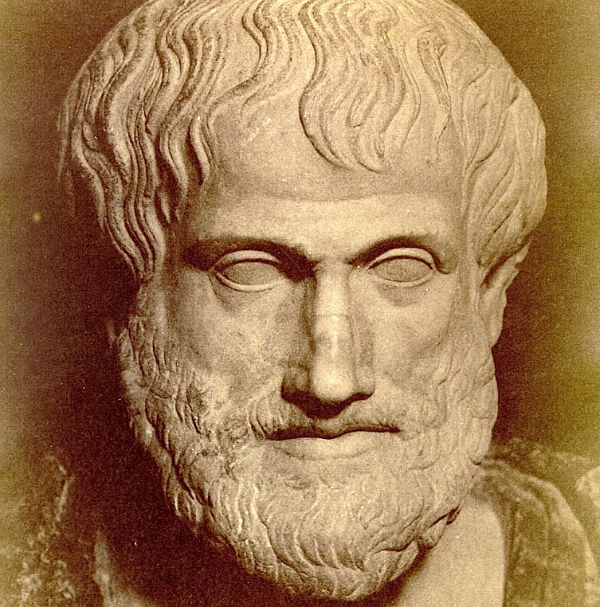 Історичний відступ
Відчутних зрушень біологія (зокрема медецина) зазнала у середньовіччі, а саме у ХVII столітті, адже в цей час закладалися основи анатомії , починалися перші мікроскопічні дослідження.
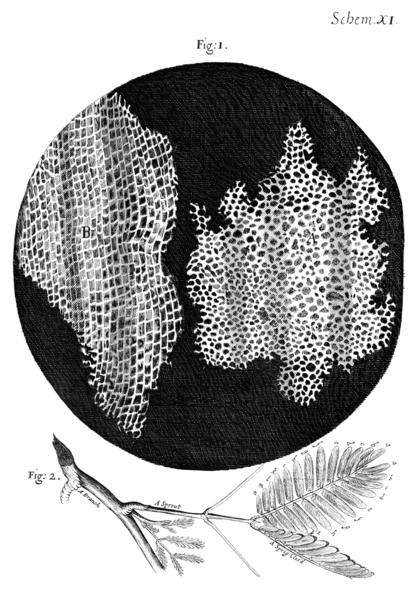 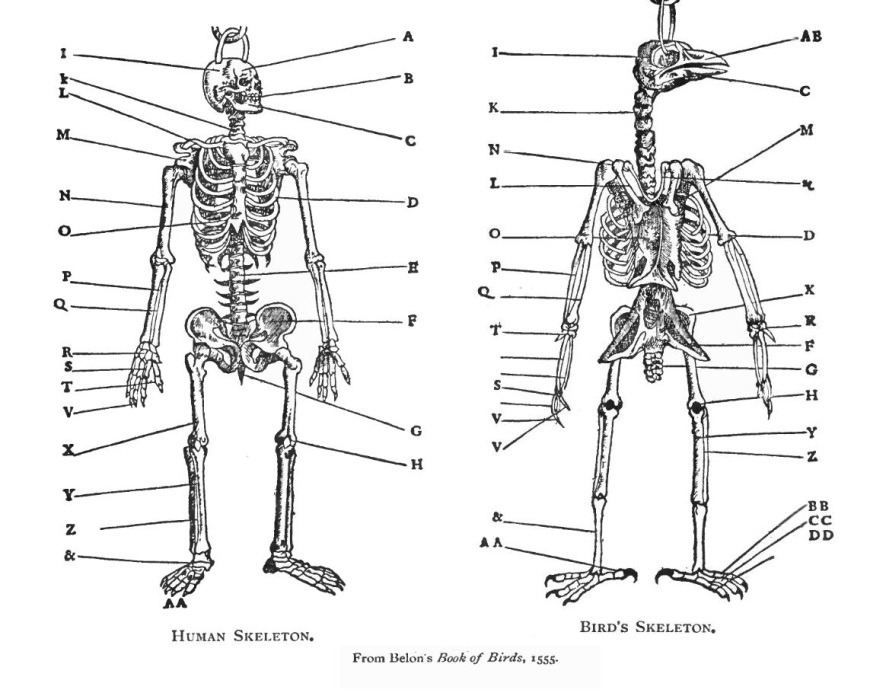 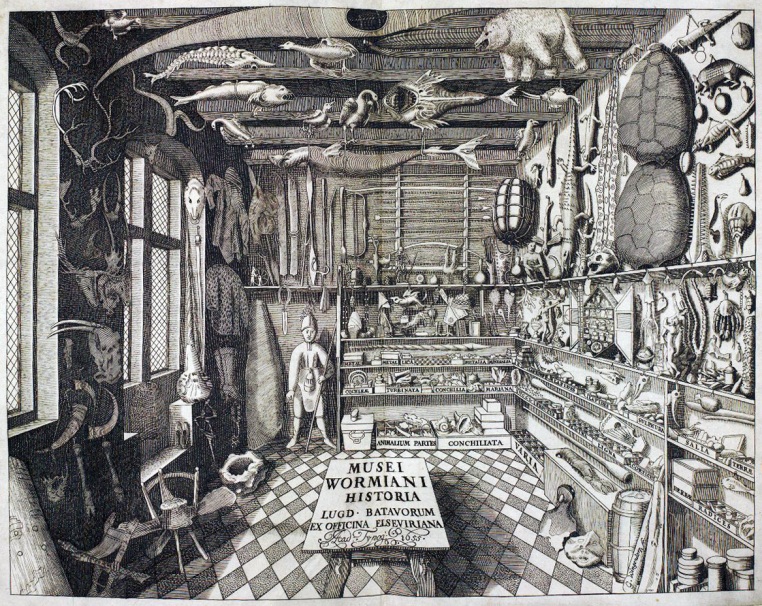 Історичний відступ
Та чим далі рухалося людство, тим більше зростала кількість наукових досягнень, а надто, в області біології. З розвитком технологій ми отримували і продовжуємо отримувати все нові й нові можливості для вивчення цієї науки.
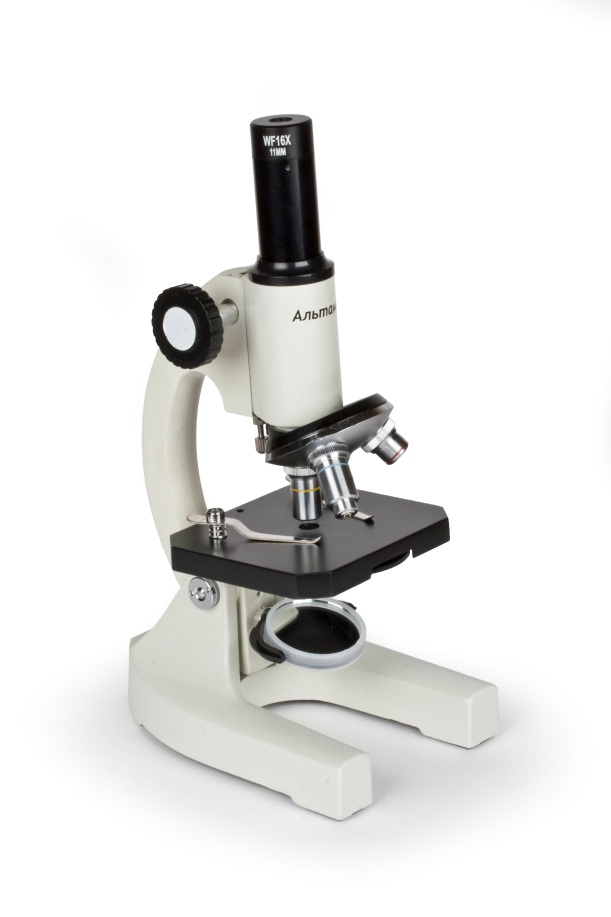 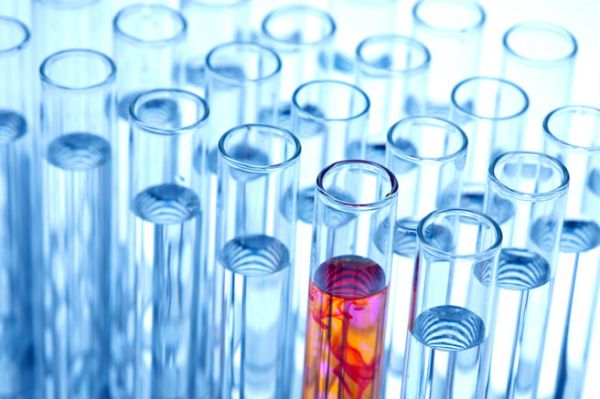 Досягнення сучасної біології
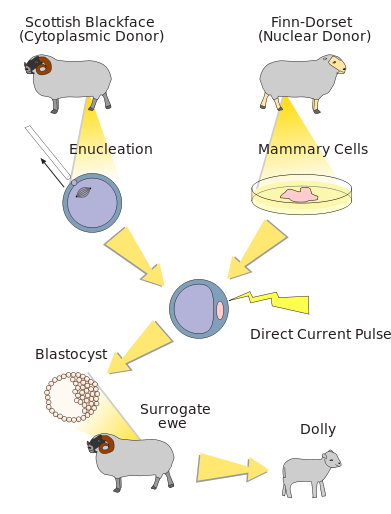 Якщо говорити про досягнення науки, а надто про ті, що пов’язані з основним напрямком 21 століття – генетикою, то одразу згадується вівця Доллі. Вона – перший успішний результат клонування ссавців, методом пересадки ядра соматичної клітини в цитоплазму яйцеклітини. Проживши 6 років, залишивши після себе нащадків, вона померла 14 лютого 2003 року.
Досягнення сучасної біології
Наступним кроком у генетиці стало не просто клонування клітин , а їх штучне створення.Напрям у біологічних дослідженнях, пов'язаний з генетичною модифікацією існуючих організмів з метою створення організмів з новими властивостями 
називається штучним геномом. 
На відміну від генної інженерії, 
штучний геном складається з генів, 
синтезованих хімічним шляхом.
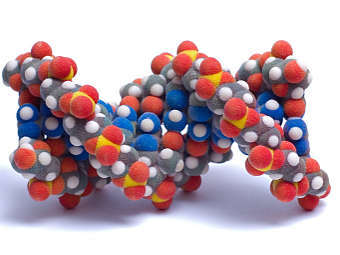 Досягнення сучасної біології
Групою Крейга Вентера була розроблена технологія синтезу великих молекул ДНК на основі хімічно синтезованих фрагментів розміром 5-7 тис. Пар, званих касетами (англ. Cassette). Започаткована у 2008 році перша спроба створення штучного генома полягала в синтезі хромосоми .
Mycoplasma genitalium довжиною 
582 970 пар.
  Секвенування отриманої хромосоми підтвердило точність синтезу.
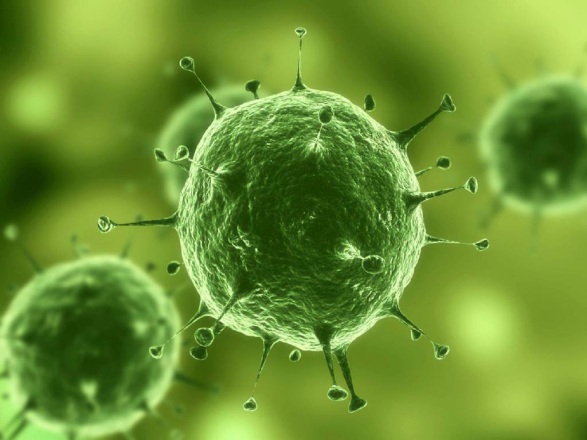 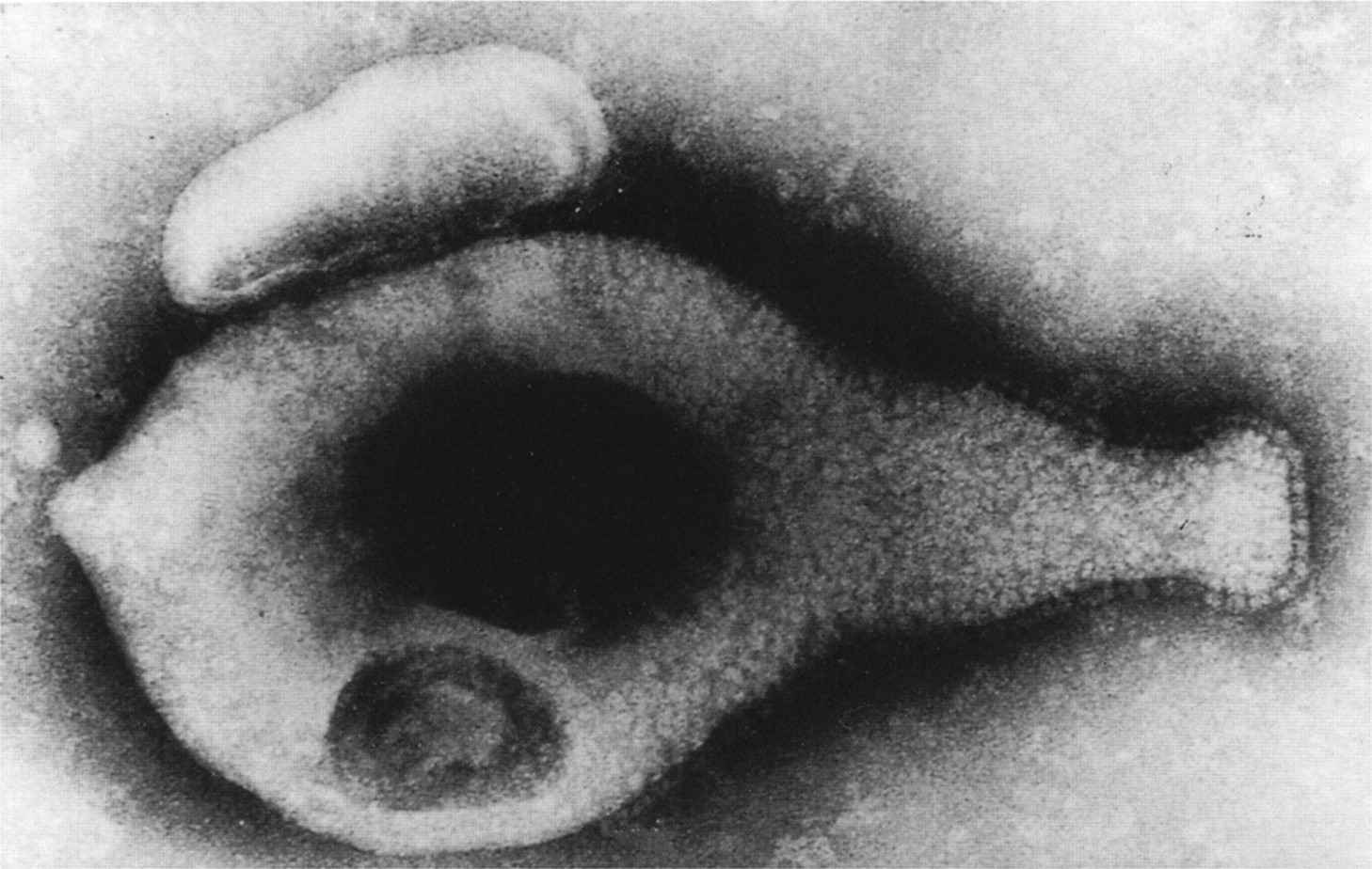 Досягнення сучасної біології
Друга спроба синтезувати бактеріальний геном була зроблена в 2010 році. Як прототип була вибрана хромосома бактерії Mycoplasma mycoides (підвид capri GM12) об'ємом 1080000. Нуклеотидних пар.
а базі зразка CP001621 були синтезовані касети, 
використані для подальшого синтезу. 
Після закінчення секвенування зразка 
CP001668 була проведена звірка, що виявила 
відмінності в 95 фрагментах.Відмінності, визнані 
біологічно значимими, були скориговані в уже 
синтезованих касетах. 19 відмінностей, які не 
впливають на життєдіяльність бактерії, залишені 
без змін.
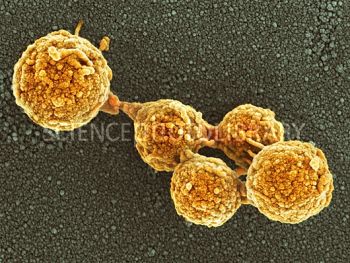 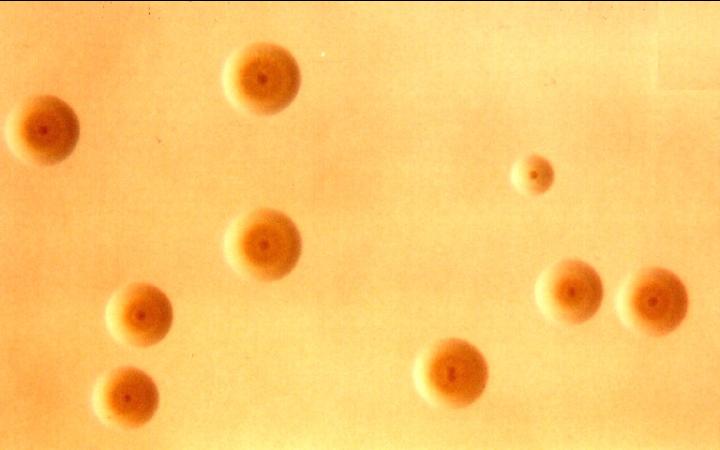 Висновок
Отож досягнення людства у біології набирають темпу з кожним роком . 
Наведені досягнення є на мою думку найцікавішими, але їх значно більше. 
Перспективними є також ідеї використання стовбурових клітин ,  створення складних клітин, і як наслідок штучних організмів .
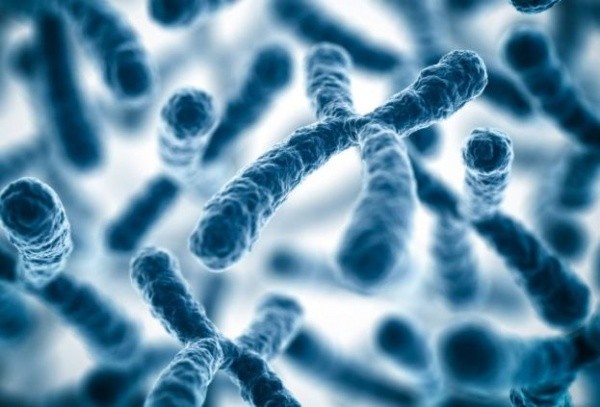 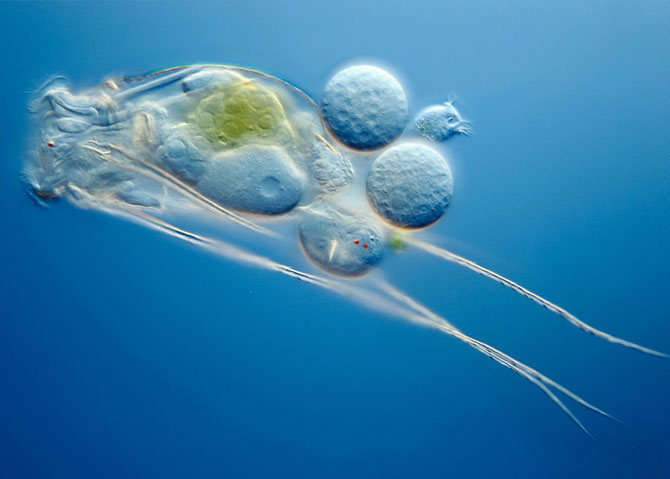 Дякую за увагу!
Презентацію підготував
 учень 11-А класу 
Йожиков Микита